Муниципальное бюджетное  дошкольное   образовательное учреждение
                                                                детский сад № 11


  Развитие речи  дошкольников через  
   театрализованную деятельность





                                                                воспитатель
                                                              Шулика И.Л.
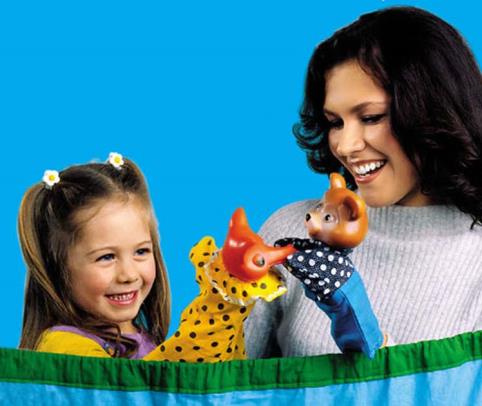 «Развитие связной речи является
центральной задачей речевого
воспитания детей. Именно в связной
речи реализуется основная,
коммуникативная, функция языка и речи.»
                                             (Л. С. Выготский)
«Театр – искусство прекрасное . Оно облагораживает, воспитывает человека. Тот кто любит театр по настоящему, всегда уносит из него запас мудрости и доброты.»
                                           (К. С. Станиславский)
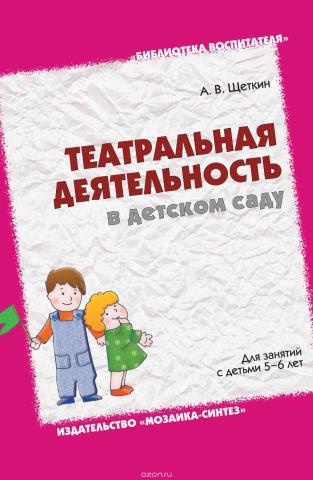 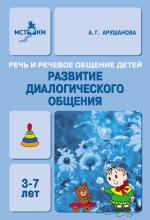 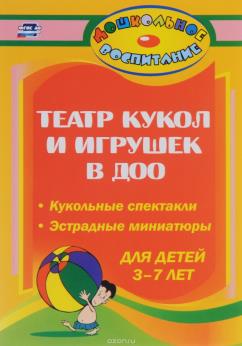 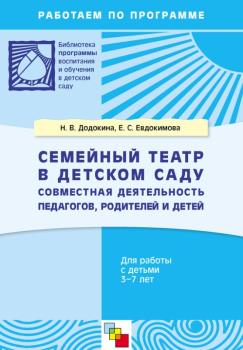 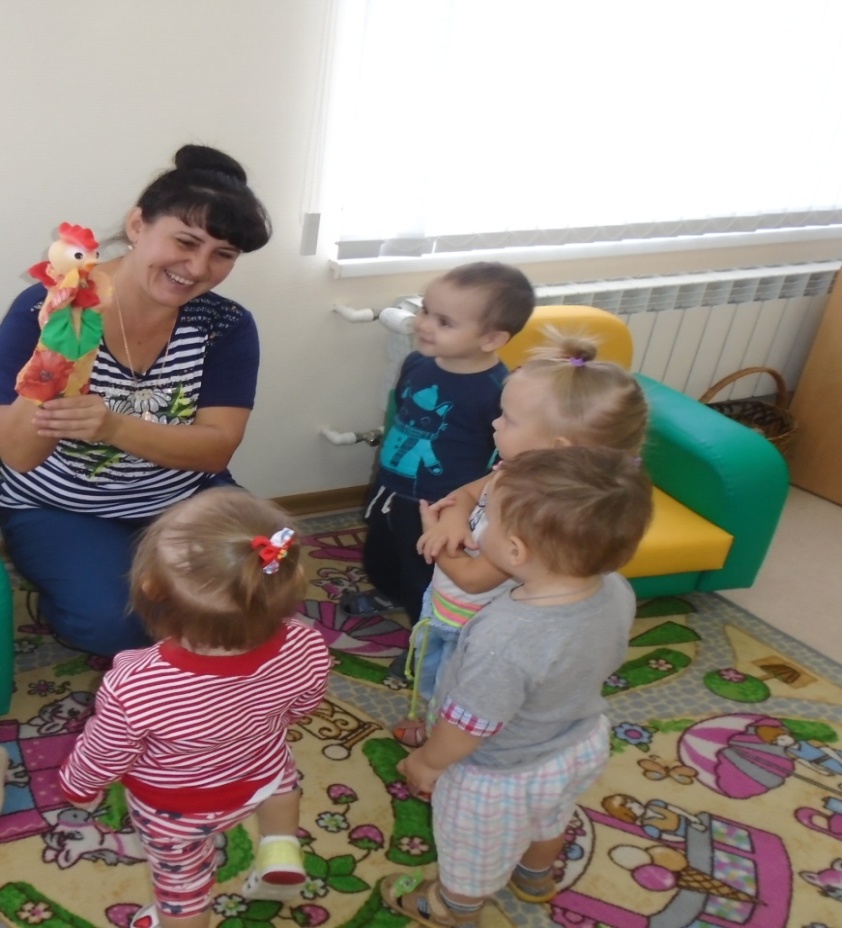 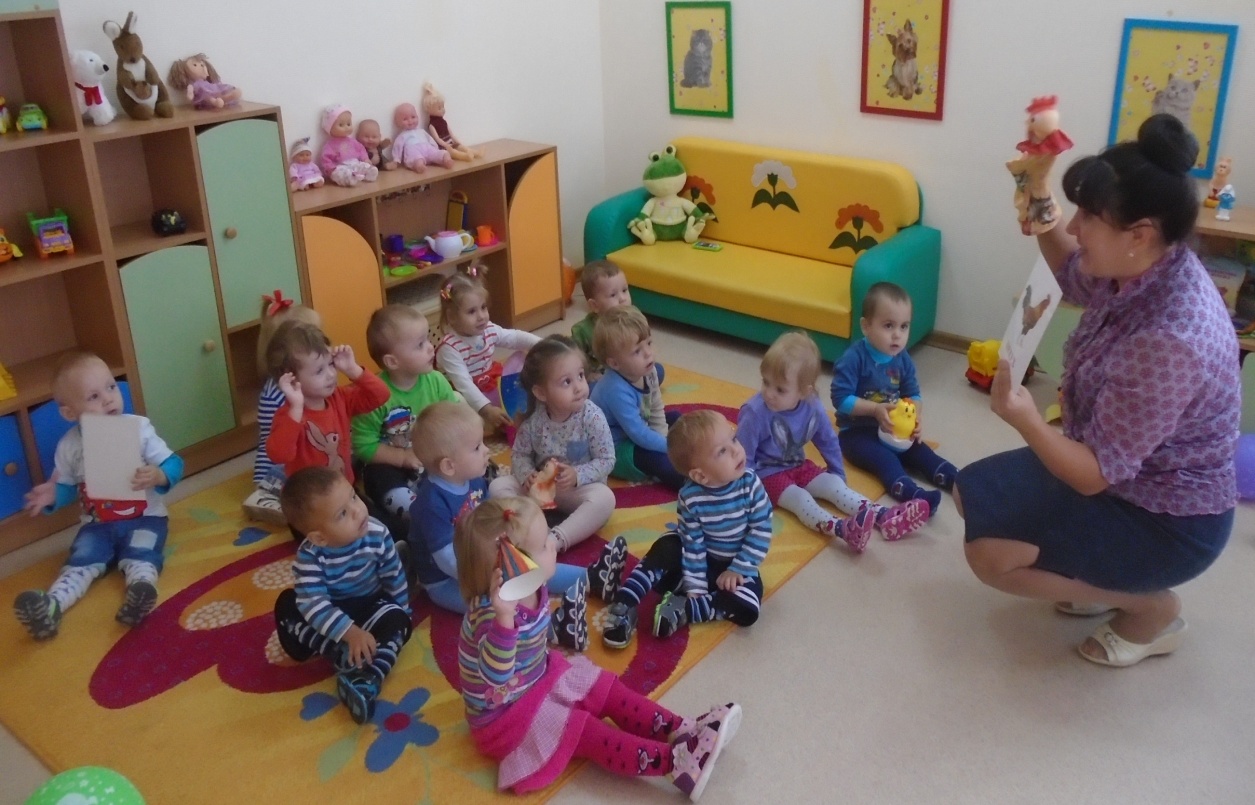 Итоговое мероприятие тематической недели – театрализованное представление сказки «Xрабрый заяц»
Организация театрального центра                       разнообразными видами театра
Вязаный пальчиковый театр        «Теремок»
Театр на палочке «Куклы – хороводницы»
Театр на палочке по сказкам
Театр на ложках
Театр тантаморесок
Плоскостной театр
Театр из бросового материала
Конусный театр
Ширма – результат совместной деятельности взрослых и детей
Би-Ба-Бо
Пальчиковый театр
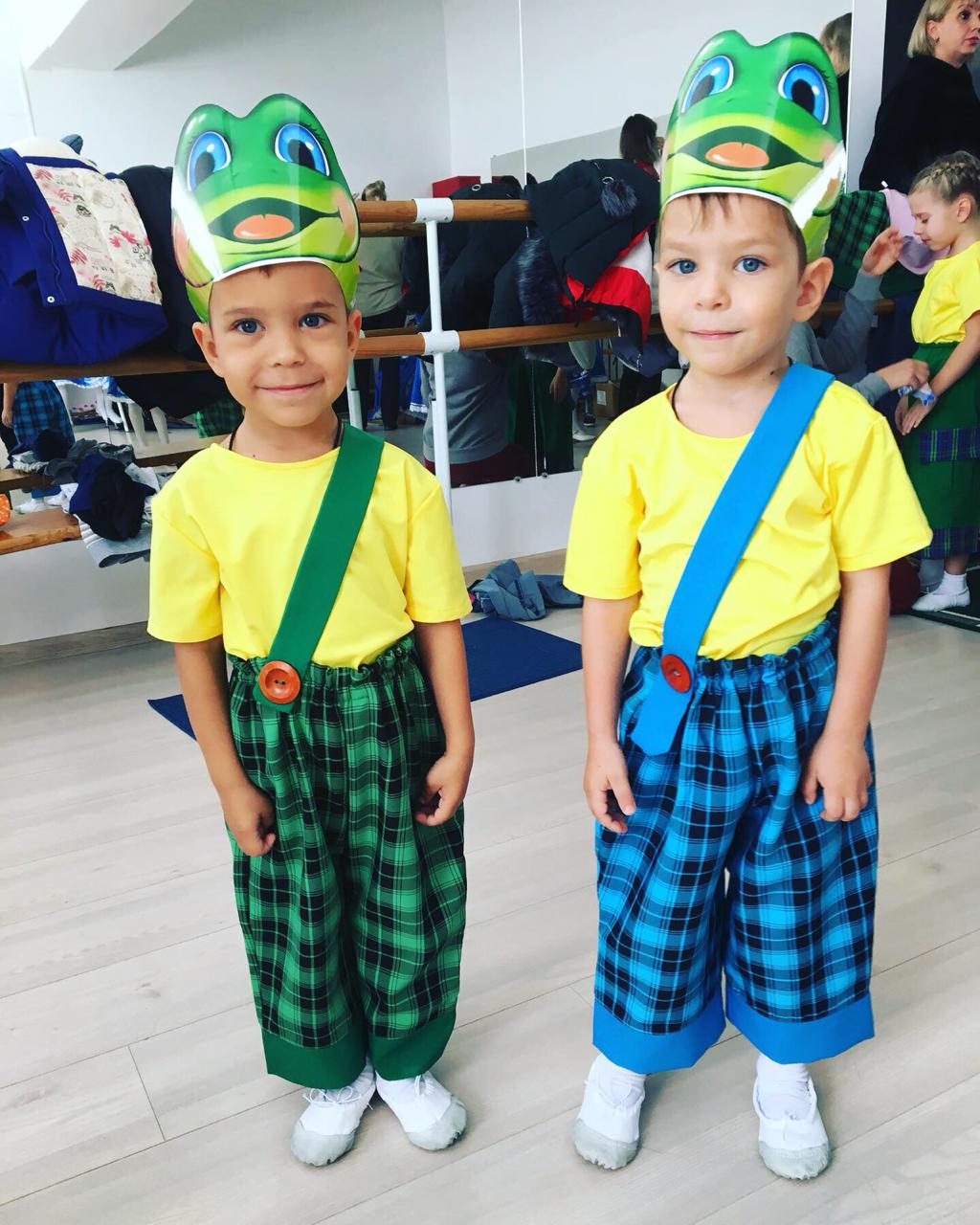 Спасибо за внимание!

   Рада сотрудничеству
 Наш адрес
353730, Краснодарский край, ст.Каневская, пер. Школьный, 26.

Тел.: 8(86164)7-55-21